Welcome to



– short version –
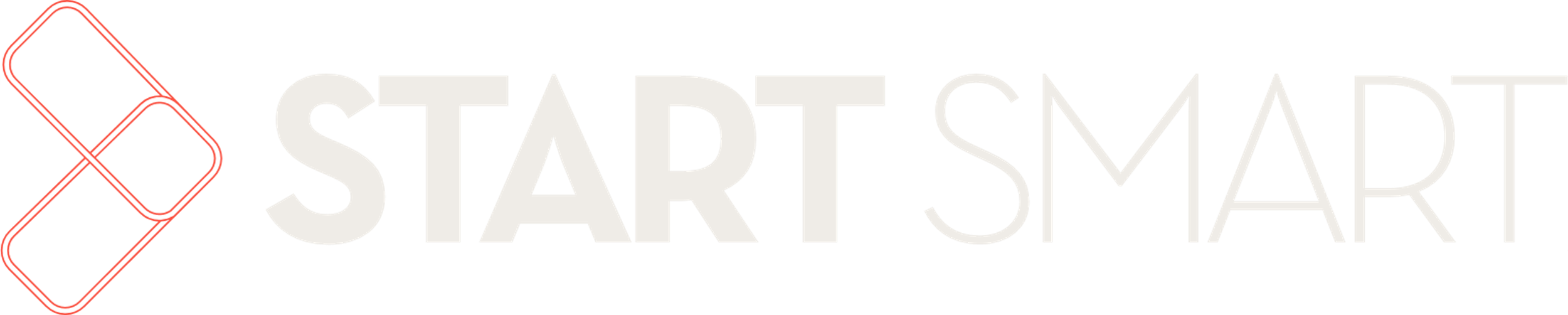 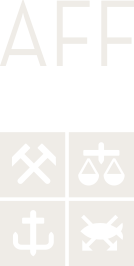 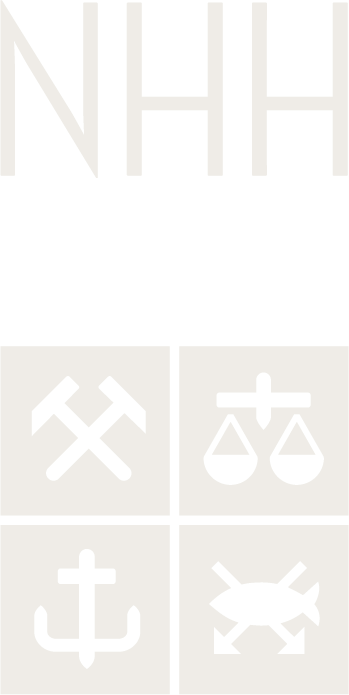 Get to know START SMART
Start Smart – short version – is a process tool that ensures efficient start-up and development of teams and groups. 
The process takes the team through a 1.5-hour workshop where you’ll explore and clarify topics that are important for teamwork. 
In the workshop, you'll develop a team contract that states what you'll achieve as a team and how you'll work together. 
On the next slides, you’ll find:
A team guide for the Start Smart workshop 
A facilitator guide for the Start Smart workshop
Illustrations: Chance McGee
TEAM GUIDE– short version –
START SMART agenda and check in
Intention
Desired outcome
Work method
To have a proposed team contract that forms the basis for continuous team development.
We feel safer around each other and our tasks, and motivated for the teamwork ahead.
High intensity.
Think individually, write down on post-it notes and then share with the group.
Make important clarifications for our teamwork and get to know each other better to improve the chances of achieving our goals.
Roles
Meeting guidelines
Check in
Facilitator: Responsible for leading the team through the workshop and for keeping time.
Team members: Responsible for contributing their perspectives.
Documentation: Choose a team member who will be responsible of creating a draft for a team contract based on the inputs given in this workshop.
Share and listen to each other, be curious and open-minded. 
It is not required to have 100% agreement at all times. 
Be attentive and present. Wait until after the workshop to check your phone/laptop.
Share a couple of words about how you’re doing today.
[Speaker Notes: AGENDA AND CHECK IN 15 mins]
Who are we?
What do we want to achieve?
1
2
Personal user manual
Goals and ambition
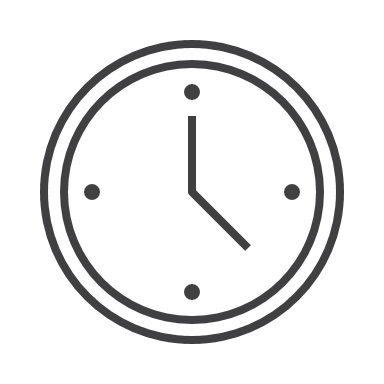 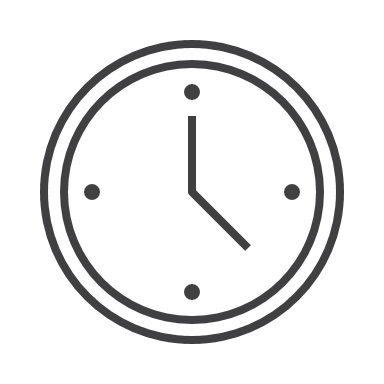 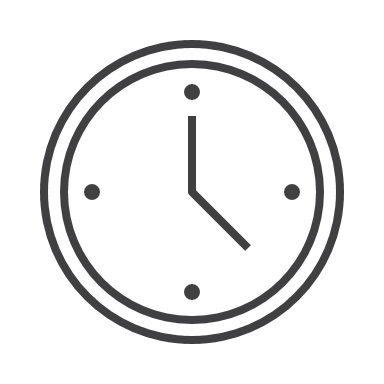 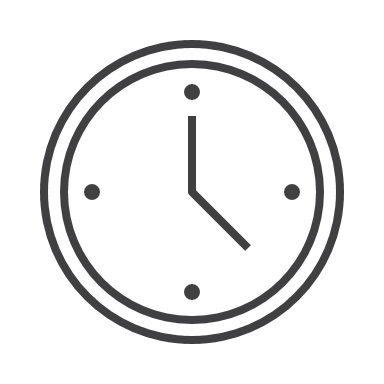 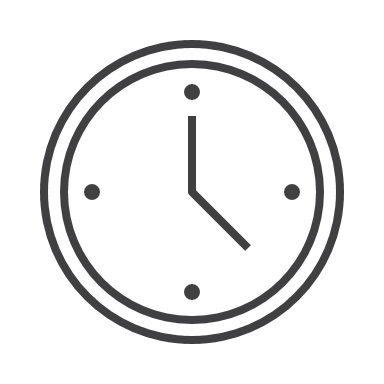 20 min
15 min
10 min
10 min
10 min
What do we want to achieve as a group?
What are my strengths and weaknesses in team situations?
What do I need from the group to perform at my best?
[Template for printing ]
How shall we work together?
3
Roles and responsibilities
Work methods
Collaboration norms
What mutual expectations should we have to optimize working together?
How can we best organize our work to succeed in our tasks and goals?
Which roles do we need in the team to deliver on the goals and ambitions we have set ourselves?
[Speaker Notes: DEVELOP TEAM CONTRACT  65 mins

This version can be printed and hung on the wall of the workshop.]
Who are we?
What do we want to achieve?
1
2
Personal user manual
Goals and ambition
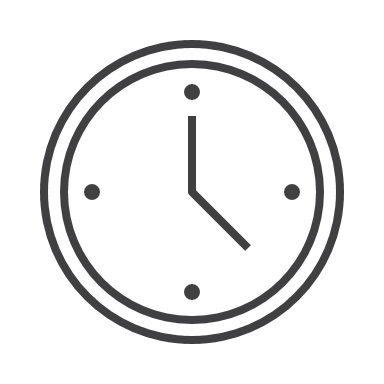 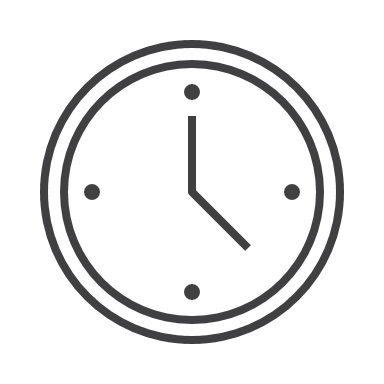 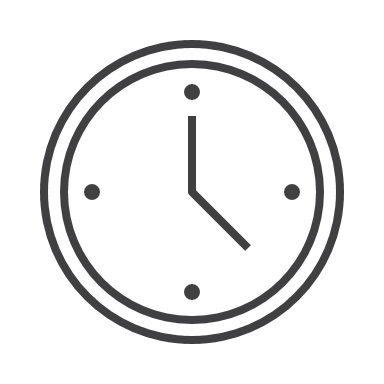 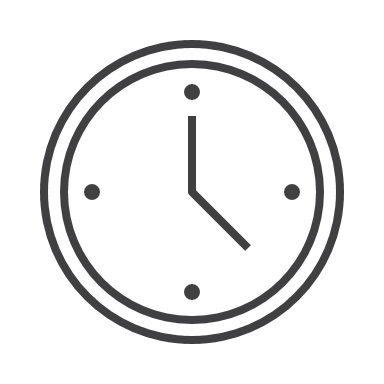 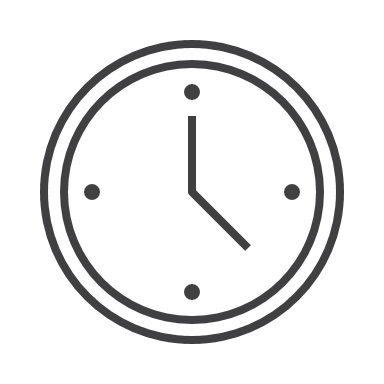 20 min
15 min
10 min
10 min
10 min
What do we want to achieve as a group?
What are my strengths and weaknesses in team situations?
What do I need from the group to perform at my best?
Insert here
Insert here
Our team contract
How shall we work together?
3
Roles and responsibilities
Work methods
Collaboration norms
What mutual expectations should we have to optimize working together?
How can we best organize our work to succeed in our tasks and goals?
Which roles do we need in the team to deliver on the goals and ambitions we have set ourselves?
Insert here
Insert here
Insert here
[Speaker Notes: This is a team contract template where you can fill in what you have agreed on after the workshop. 
The boxes in this template can be adjusted and edited. 
The personal user manual do not need to be entered here in the team contract, but we have kept the field to highlight what you have gone through in the Start Smart workshop.]
START SMART summary, follow-up and check-out
Summary
Check-out
Follow-up
Set aside 5–10 minutes at the end of each meeting for a meta meeting (i.e. reflect on how you worked together today): What worked well and what could be improved? 

If you're going to work together for a longer time period, we recommend taking a new Start Smart workshop after two months to evaluate how the teamwork has gone so far.
How has working together in the team been for you today?
Summarise what you agree upon, what remains unclear, and how this will be followed up. The facilitator writes down the points that need further clarification.
Agree on when a summarised team contract based on the input provided in the workshop should be ready. This includes the team’s goals, roles, work methods and collaboration norms.
[Speaker Notes: SUMMARY, FOLLOW-UP AND CHECK-OUT 15 mins]
Parking lot Everything that comes up during the workshop that can not be dealt with there, but should be discussed again in another relevant forum/meeting.
FACILITATOR GUIDE– Short version –
Preparations by the facilitator
Familiarise yourself with the process by reading through the content of this file.
When needed, you can find useful additional resources on our website, e.g. a FAQ section.
Prepare for the workshop by:
Aligning the process with the team leader (if that isn't you). Please note that Start Smart is just the beginning of the team's development, and the process should be followed up over time (check out Start Smart Follow-up). Additionally, Start Smart is a flexible tool that often needs to be customized for the group. See the last page in the facilitator's guide for examples of commonly used adjustments.
Send out a meeting invitation with a meeting time of 1,5 hours with information about what they are to take part in (time estimate based on 6 team members, you might need more if you are more than 6). 
If possible, conduct the workshop in person. Alternatively, the workshop can be conducted digitally. Hybrid is not recommended. 
Prepare the equipment:If the team meets in person: 
Print the team contract in A0. Alternatively, write the headings from the team contract on a whiteboard/flip chart.
One pad of post-it notes for each participant in different colours.
Markers to write on the post-it notes.
A clock or a timer.
If the team meets digitally:
Use the MURAL - version of Start Smart or use a digital whiteboard where you enter the fields from the team contract.
Familiarise yourself with how the tool works, so that you can help the participants to use it.
Alternatively, you can also use a shared document (such as Word Online or Google Docs).
The workshop – 1/4
This workshop relies on good time management. Keep an eye on the clock, and set aside a bit of buffer if you expect certain activities to take longer.
1. AGENDA AND CHECK IN 10 mins
A. AGENDA 5 mins
Start the workshop in the suggested order on the agenda slide. 
Clarify any questions or feedback on these points. 

B. CHECK IN   5 mins
Before any team meeting – be it Start Smart or something else - it is useful to have a ‘check in’, which is a short round where everyone gets to say something. This has many purposes: 
Getting focused on the task at hand.
Creating contact between the participants.
Providing the others with practical information (e.g. limited time or focus because of X) 
 In this process, we recommend that you start the check in with the following question:
How are you today?
Make sure that everyone talks for about the same amount of time.
The workshop – 2/4
2. PREPARING THE TEAM CONTRACT – 65 mins
For each of the topics in the team contract we recommend that the participants get 3 minutes to consider the question individually and note their thoughts on their post-its. Each participant in turn shares what they have written and places the post-it(s) on the dedicated area of the contract. There is time for a brief elaboration and, if necessary, questions from members of the team if something is unclear. Identical notes can be placed on top of each other. Alternate in who starts sharing their notes.
As a facilitator you might be asked: ‘How should we answer this question?’, ‘What are we expected to say here?’, and alike. Here it is important to understand that Start Smart provides a method for the team, rather than the actual content of the team contract. Hence, all answers are valid. 
It might be a good idea to ‘park’ conversations that seem to take too much time or are off-topic until a later occasion. These points can be noted down on the ‘parking space’ (slide 8), and be discussed in another relevant forum/meeting. 
On the last slide of this facilitator guide, you can find the whole team contract with several help questions. You can use these to elaborate on what might be important to talk about under each topic. 
A. WHAT do we want to achieve? – GOALS   20 mins
Ask the question: What do we as a team want to achieve? Underline that participants should be as specific as possible.
Within the topic on the team’s goals, it is important that the contributions correspond, but they do not have to be identical. The facilitator summarises the input and checks with the team if they agree. 
If there is disagreement in the team, we recommend coming back to it as soon as possible after the workshop.
B. WHO are we? – Personal user manual 15 mins
Ask the questions: What are my strengths and weaknesses in collaborative situations? What do I need from the group to perform at my best?
After everyone has presented, the facilitator can inquire with the group: How was this? How was it to present oneself? How was it to listen to the others? What can we learn from this round?
The workshop– 3/4
C. HOW should we work together? 30 min
ROLES AND RESPONSIBILITIES 10 min
Ask the question: Given our purpose, goals, and who we are, what roles and responsibilities do we need to ensure in this team to succeed?
In this context, roles refer to clarifying the roles and responsibilities needed for the team to succeed in its tasks. Sometimes roles are quite evident from the start, while other times they are not. In the latter case, role and responsibility allocation may need to be determined after the workshop, as it often requires more time to assess who should do what based on competence, availability, and prerequisites.
After everyone has posted their notes and provided input, summarize what has been contributed and check with the group if it looks okay.
If it is challenging to reach an agreement on roles and responsibilities at this point, you can revisit the discussion once you have completed the entire team contract or at the next meeting.
WORKING METHODS 10 min
Ask the question: How can we best organize our work to succeed in our tasks and goals?
After everyone has posted their notes and given their input, summarize what has been contributed and check with the group if it looks okay.
COLLABORATION NORMS 10 min
Ask the question: What mutual expectations should we have to optimize working together? 
To help the team get started, you can ask them to think about the best and worst teams they have been a part of and come up with suggestions based on these experiences.
After everyone has shared, check with the team if they agree. Do these norms support the goals and work methods?
The workshop– 4/4
3. SUMMARY AND CHECK-OUT 15 min
The facilitator or team leader summarizes what has been agreed upon, what may still be unclear, and how to follow up. Note down action points with responsible individuals for follow-up.
Agree on when a summarised team contract based on the input provided in the workshop should be ready. This includes the team’s goals, roles, work methods and collaboration norms.
Conduct a brief check-out where all participants have equal time to share their thoughts on how it has been working together today.
2
1
Start: Explain Start Smart
Check in
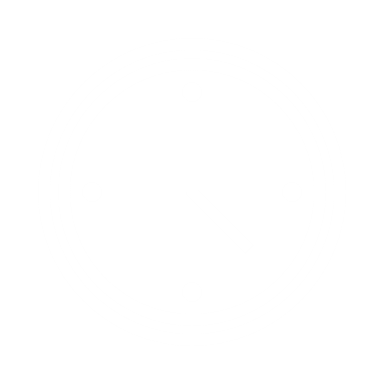 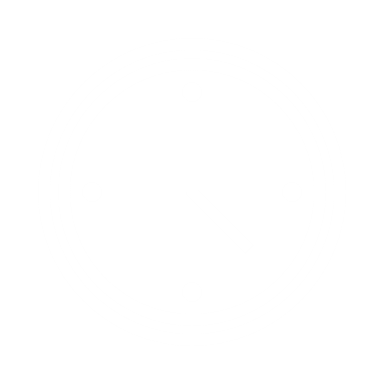 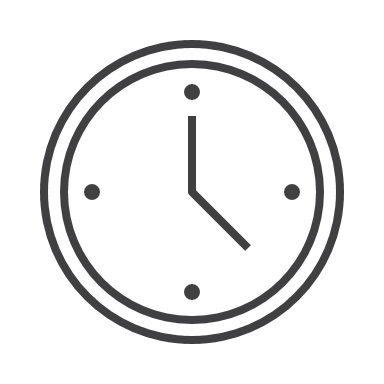 5 mins
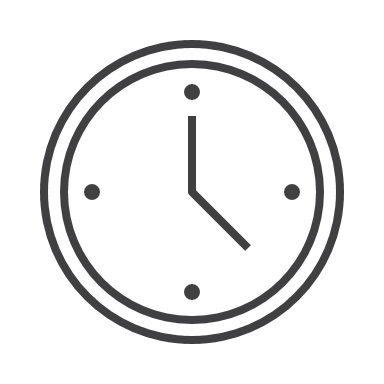 5 mins
10 min
10 min
Intention – Desired Outcome – Agenda – Roles – Guidelines – Time
Ask the question: How are you today? Make sure to hear from everyone.
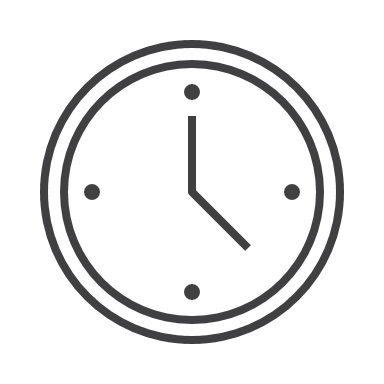 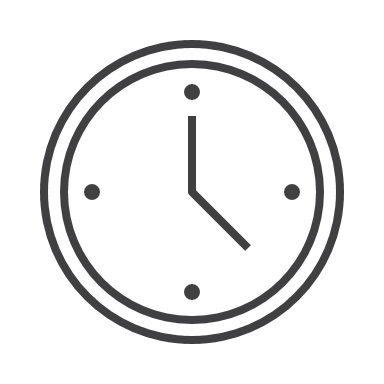 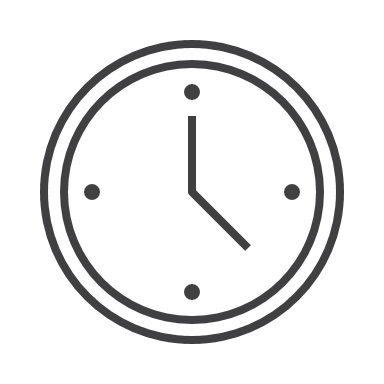 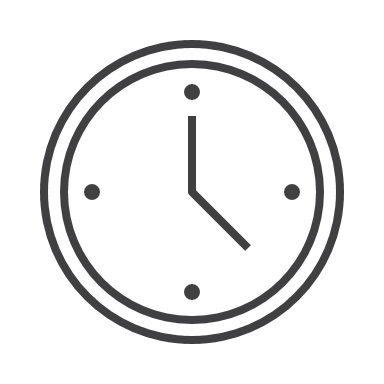 20 mins
10 mins
10 mins
10 mins
The teamcontract
3
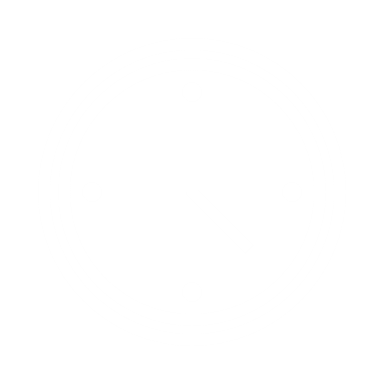 65 mins
What do we want to achieve?
Who are we?
1
2
Goals
Our personal user manual
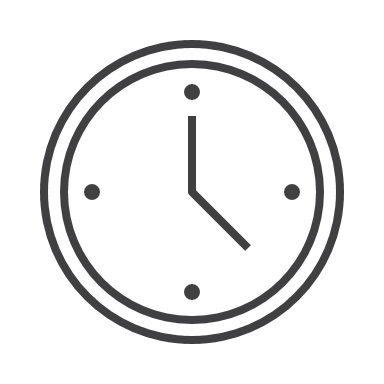 15 mins
What is useful for others to know about me for us to collaborate effectively?

Reflection after everyone has shared: How was this?
What do we want to achieve as a group? 
Relevant sub-questions
Facilitator slide with sub-questions
Emphasize that group goals should be achievable, measurable, and time-bound.
What are we contributing to in a larger context?
How should we work together?
3
Roles and responsibilities
Work methods
Collaboration norms
What ground rules should we have to work best together as a team?
Relevant sub-questions:
How can we best organize our work to succeed in our tasks and goals?
Relevant sub-questions:
Given our purpose, goals, and who we are, what roles and responsibilities do we need to ensure in this team to succeed?
Relevant sub-questions:
What is important for me to achieve successful collaboration?
How can we ensure that we trust each other?
How can we ensure that everyone feels comfortable speaking up?
How should we handle disagreements within the group?
How should we communicate together?
What leadership does the group need?
How do we make decisions in the team? Leader, majority, unanimous? What decisions require the entire group's involvement?
What meeting points do we need?
What formal roles/skills do we need?
What informal roles do we need?
4
Summary and check-out
Summarize what the team has agreed upon and what remains unclear, and how this will be followed up.
Ask the question: How has it been working together today? Make sure to hear from everyone.
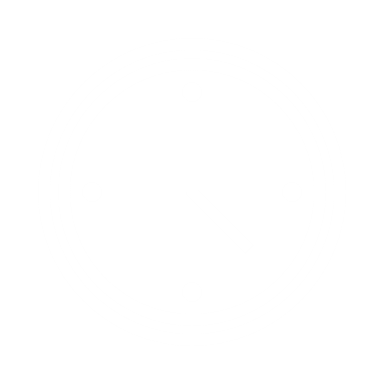 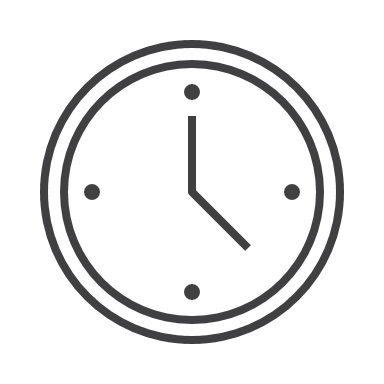 15 mins
15 min
Common adjustments to Start Smart
TIME and NUMBER OF PARTICIPANTS
The time estimate for this workshop is based on teams with 6 participants and a strict time management. If you have more than 6 participants, you should allocate more time. To keep the time in check it is recommended to use a visible timer or limiting the number of notes each participants can write.
If your team consists of more than 8 people, we recommend adding an extra step. After individual thinking, participants can be divided into smaller groups, and then a representative from each group can share the group's inputs/notes with the whole group.
You can also take more time for a Start Smart, for example, over a 2-day leadership meeting or divide the workshop into several workshops to thoroughly discuss and concretize the inputs provided.
SEQUENCING of the topics
Start Smart is a flexible tool that you can conduct as it is described here, or it can be adjusted. You can change the order of topics or choose to spend more/less time on something if you know what the team needs to use most time on. However, don't skip elements for the sake of convenience, as the methodology includes elements that are essential for establishing effective teamwork.
PERSONAL USER MANUAL
We have received feedback indicating that teams appreciate spending more time on this part and/or conducting it as a separate session. If you wish to allocate more time here, you can draw inspiration and use the questions from the personal user manual in the standard version.

ROLES and RESPONSIBILITIES
If the workshop is being conducted with participants who are also members of other teams, it may be helpful in some cases to clarify how much time each participant can contribute to this team. If so, discuss how much time each participant can contribute, for instance in percentage terms.
For some teams, it's important to clarify the boundaries with other teams. If this applies to your team, you can also discuss it here and follow up in a later meeting. It will be necessary to allocate more time if you make any of these adaptations.